Пальто-накидка
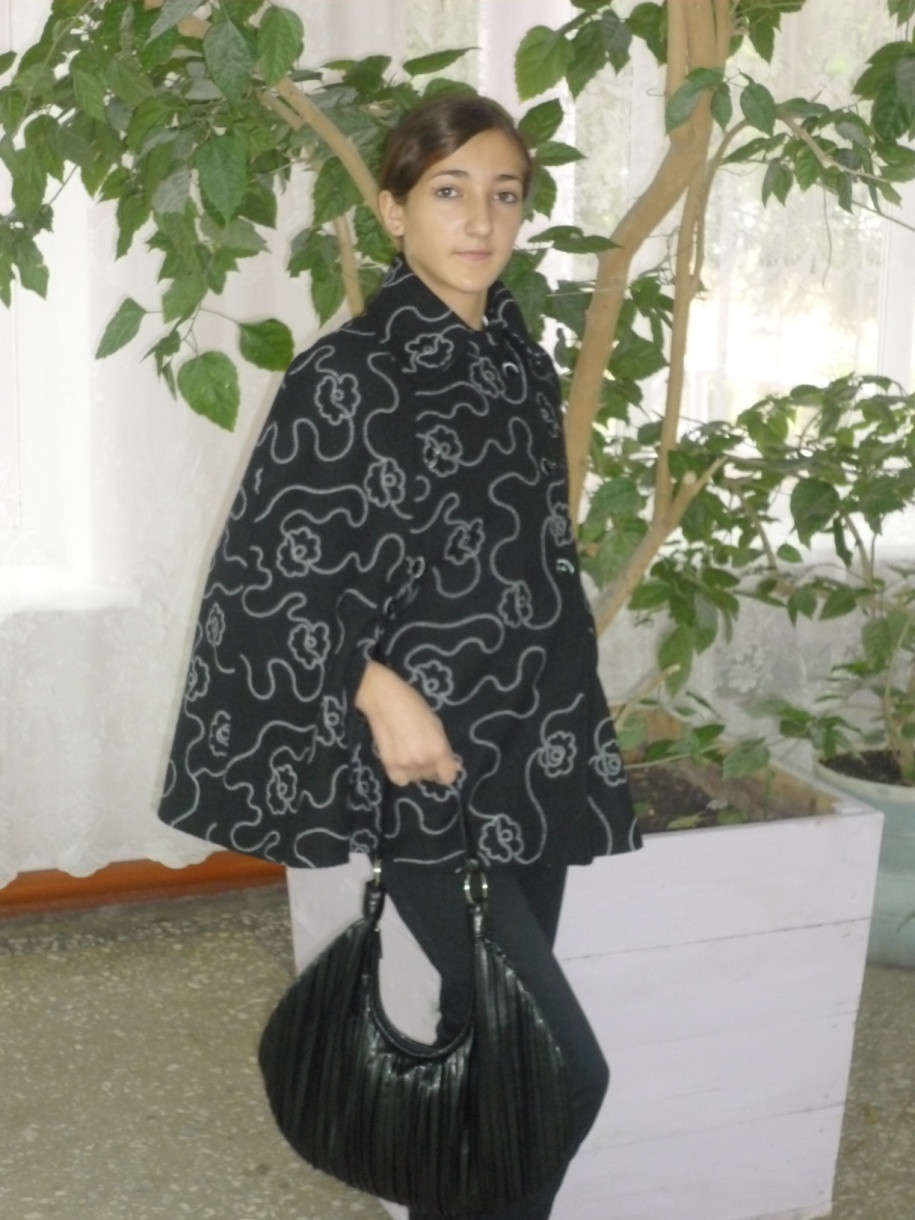 Подготовила:
                                                                           ученица 10Б класса
                                                                     МОУ СОШ №11
                                                                     Тарасова Юлия
Обоснование проекта
Пальто – ведущая часть верхней одежды в гардеробе прекрасной половины человечества 
Причины выбора данного изделия:
1) удобное и теплое
2) модное и стильное
3) необычное
Модель соответствует всем функциональным и внешним признакам этого сезона
Историческая справка
Происхождение слова «пальто»
Исконно русские пальто
Виды пальто
Сегодняшнее пальто
Экологическое обоснование
Изделие выполнено из натуральной ткани животного происхождения – шерсть 
При изготовлении ткани были использованы специальные химические составы 
Небольшой процент отработок производства выбрасывается в атмосферу и  отрицательно влияет  на окружающую среду
Но обойтись без шерстяных тканей невозможно, так как они обладают теплозащитными свойствами.
Экономическое обоснование
Заключение
Проблема выбора верхней одежды решена
 В изделие вложены все мои задумки: оно удобно в носке в осенне-весенний период 
Сэкономлен семейный бюджет на 1600 рублей
Самооценка – «отлично»